Overzicht van De INTEL processorenOver de generaties heenDoor Herman en BingAI
INTRODUKTIE
Hallo allemaal, welkom bij mijn presentatie over de verschillende Intel processoren. Intel is een van de grootste en bekendste bedrijven ter wereld op het gebied van computerchips. Intel maakt processoren voor allerlei soorten apparaten, zoals laptops, desktops, servers, smartphones en tablets. Processoren zijn de hersenen van een computer. Ze voeren de instructies uit die de software geeft en bepalen hoe snel en goed een computer werkt. In deze presentatie ga ik jullie vertellen over de verschillende soorten processoren die Intel maakt, met name de i3, i5, i7 en i9 serie. Ik ga ook in op de nieuwste generatie processoren van Intel, de Alder Lake serie, die een unieke hybride architectuur heeft. Tot slot ga ik jullie laten zien hoe je de beste processor kunt kiezen voor jouw doel en budget.
2
Hallo, dit is opgezocht door BingAI.
Er zijn veel soorten processoren van Intel, elk met hun eigen kenmerken en prestaties. Je kan kiezen uit 6 soorten processoren:
Atom X3, X5, X7 (alleen mobiele versie, zeer energiezuinig)
Celeron (zowel desktop en mobiele versie)
Pentium (zowel desktop en mobiele versie)
m3, m5, m7 (alleen mobiele verse, energiezuinig)
i3, i5, i7, i9 serie (zowel desktop en mobiele versie)
i5, i7, i9 X-serie voor High-end desktop platform
3
De meest gebruikte en krachtige processoren zijn de i3, i5, i7 en i9 serie. Deze hebben verschillende generaties en codenamen. De meest aktuele generaties de 11e generatie met de codenaam Alder Lake. Deze processoren hebben een hybride architectuur die bestaat uit twee soorten kernen: Performance cores voor zware taken en Efficiency cores voor lichte taken. Ze ondersteunen ook DDR5 geheugen en PCIe 5.0 interface.
De verschillende soorte processoren zijn
5
De verschillende soorte processoren zijn
6
Overzicht van de verschillende intel core generaties
7
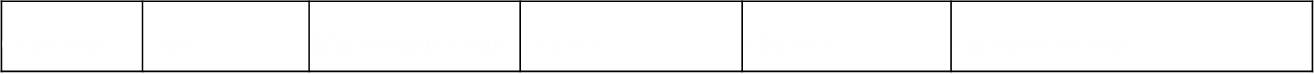 8
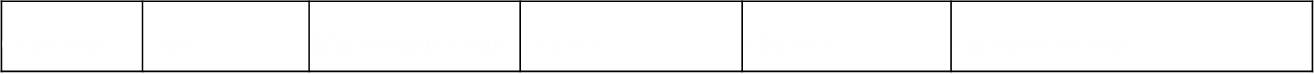 9
2008-2010  Nehalem processoren
Nehalem processoren zijn de 1e generatie van Intel Core processoren voor desktops en servers
Ze zijn gebaseerd op de Nehalem microarchitectuur, met transistors van 45 nm breed
Ze ondersteunen DDR3 geheugen en PCIe 2.0 interface
Ze hebben geen geïntegreerde grafische chip, maar wel een geïntegreerde geheugencontroller en een QuickPath Interconnect (QPI) bus
Ze zijn beschikbaar in verschillende modellen, variërend van Core i3 tot Core i7 Extreme en Xeon
Ze zijn over het algemeen sneller en schaalbaarder dan de vorige generatie Core 2 processoren, maar ook duurder en warmer
10
2008-2010  Nehalem processoren
11
2011-2012 Sandy Bridge
Sandy Bridge processoren zijn de 2e generatie van Intel Core processoren voor desktops en laptops
Ze zijn gebaseerd op de Sandy Bridge microarchitectuur, met transistors van 32 nm breed
Ze ondersteunen DDR3 geheugen en PCIe 2.0 interface
Ze hebben een geïntegreerde grafische chip gebaseerd op de Gen6 architectuur met ondersteuning voor 4K en DirectX 10.1
Ze zijn beschikbaar in verschillende modellen, variërend van Pentium Gold tot Core i7
Ze zijn over het algemeen sneller en zuiniger dan de vorige generatie Nehalem processoren, maar niet veel sneller dan de concurrentie van AMD
12
2011-2012 Sandy Bridge
13
2012-2013 Ivy Bridge
Ivy Bridge processoren zijn de 3e generatie van Intel Core processoren voor desktops en laptops
Ze zijn gebaseerd op de Ivy Bridge microarchitectuur, met transistors van 22 nm breed
Ze ondersteunen DDR3 geheugen en PCIe 3.0 interface
Ze hebben een geïntegreerde grafische chip gebaseerd op de Gen7 architectuur met ondersteuning voor 4K en DirectX 11
Ze zijn beschikbaar in verschillende modellen, variërend van Pentium Gold tot Core i7
Ze zijn over het algemeen sneller en zuiniger dan de vorige generatie Sandy Bridge processoren, maar niet veel sneller dan de concurrentie van AMD
14
2012-2013 Ivy Bridge
15
2013-2015 Haswell
Haswell processoren zijn de 4e generatie van Intel Core processoren voor desktops en laptops
Ze zijn gebaseerd op de Haswell microarchitectuur, met transistors van 22 nm breed
Ze ondersteunen DDR3 en DDR4 geheugen en PCIe 3.0 interface
Ze hebben een geïntegreerde grafische chip gebaseerd op de Gen7.5 architectuur met ondersteuning voor 4K en DirectX 11.1
Ze zijn beschikbaar in verschillende modellen, variërend van Pentium Gold tot Core i7
Ze zijn over het algemeen sneller en zuiniger dan de vorige generatie Ivy Bridge processoren, maar niet veel sneller dan de concurrentie van AMD
16
2013-2015 Haswell
17
2014-2016 Broadwell
Broadwell processoren zijn de 5e generatie van Intel Core processoren voor desktops en laptops
Ze zijn gebaseerd op de Broadwell microarchitectuur, met transistors van 14 nm breed
Ze ondersteunen DDR3 en DDR4 geheugen en PCIe 3.0 interface
Ze hebben een geïntegreerde grafische chip gebaseerd op de Gen9 architectuur met ondersteuning voor 4K en DirectX 12
Ze zijn beschikbaar in verschillende modellen, variërend van Pentium Gold tot Core i7
Ze zijn over het algemeen sneller en zuiniger dan de vorige generatie Haswell processoren, maar niet veel sneller dan de concurrentie van AMD
18
2014-2016 Broadwell
19
2015-2017 Skylake
Skylake processoren zijn de 6e generatie van Intel Core processoren voor desktops en laptops
Ze zijn gebaseerd op de Skylake microarchitectuur, met transistors van 14 nm breed
Ze ondersteunen DDR4 geheugen en PCIe 3.0 interface
Ze hebben een geïntegreerde grafische chip gebaseerd op de Gen9 architectuur met ondersteuning voor 4K en DirectX 12
Ze zijn beschikbaar in verschillende modellen, variërend van Pentium Gold tot Core i7
Ze zijn over het algemeen sneller en zuiniger dan de vorige generatie Broadwell processoren, maar niet veel sneller dan de concurrentie van AMD
20
2015-2017 Skylake
21
2016-2018 Kaby Lake
Kaby Lake processoren zijn de 7e generatie van Intel Core processoren voor desktops en laptops
Ze zijn gebaseerd op de Skylake microarchitectuur, maar hebben een hogere klokfrequentie en een verbeterde grafische chip
Ze ondersteunen DDR4 geheugen en PCIe 3.0 interface
Ze hebben een geïntegreerde grafische chip gebaseerd op de Gen9.5 architectuur met ondersteuning voor 4K en HDR
Ze zijn beschikbaar in verschillende modellen, variërend van Pentium Gold tot Core i7
Ze zijn over het algemeen sneller dan de vorige generatie Skylake processoren, maar niet veel sneller dan de concurrentie van AMD
22
2016-2018 Kaby Lake
23
2017-2019 Coffee Lake
Coffee Lake processoren zijn de 8e en 9e generatie van Intel Core processoren voor desktops en laptops
Ze zijn gebaseerd op de Skylake microarchitectuur, maar hebben meer cores en een hogere klokfrequentie dan de vorige generaties
Ze ondersteunen DDR4 geheugen en PCIe 3.0 interface
Ze hebben een geïntegreerde grafische chip gebaseerd op de Gen9.5 architectuur
Ze zijn beschikbaar in verschillende modellen, variërend van Pentium Gold tot Core i9
Ze zijn over het algemeen sneller dan de concurrentie van AMD in single-core prestaties en gaming, maar minder snel in multi-core prestaties en productiviteit
24
2017-2019 Coffee Lake
25
2019-2021 Comet Lake
Comet Lake processoren zijn de 10e generatie van Intel Core processoren voor desktops en laptops
Ze zijn gebaseerd op de Skylake microarchitectuur, maar hebben een hogere IPC (instructies per klok) en klokfrequentie dan de vorige generaties
Ze hebben een maximale turbo van 5,3 GHz voor de desktop modellen en 5,0 GHz voor de laptop modellen
Ze ondersteunen DDR4 geheugen en PCIe 3.0 interface
Ze hebben een geïntegreerde grafische chip gebaseerd op de Gen9.5 architectuur
Ze zijn beschikbaar in verschillende modellen, variërend van Pentium Gold tot Core i9
Ze zijn over het algemeen duurder en minder energiezuinig dan de concurrentie van AMD
26
2019-2021 Comet Lake
27
2020-2022 Rocket Lake
Rocket Lake de 11e generatie van Intel Core processoren voor desktops
Gebaseerd op de nieuwe Cypress Cove microarchitectuur, een variant van Sunny Cove (gebruikt door Intel’s Ice Lake mobiele processoren) teruggebracht naar Intel’s 14 nm proces node
Hebben een hogere IPC (instructies per klok) dan de vorige generaties, maar ook een lager aantal cores (maximaal 8)
Ondersteunen PCIe 4.0 interface, DDR4 geheugen en AVX-512 instructieset
Hebben een geïntegreerde grafische chip gebaseerd op de Xe architectuur
Beschikbaar in verschillende modellen, variërend van Pentium Gold tot Core i9
De opvolger van Comet Lake op desktop en de voorganger van Alder Lake op desktop
28
2021-2023 Alder Lake
De 12e generatie van Intel Core processoren
Gebaseerd op een hybride architectuur met twee soorten kernen:
Golden Cove kernen voor hoge prestaties en snelheid
Gracemont kernen voor energie-efficiëntie en achtergrondtaken
Gemaakt met Intel’s Intel 7 proces, voorheen bekend als Intel 10 nm Enhanced SuperFin (10ESF)
Ondersteunen DDR5 geheugen en PCIe 5.0 interface
Beschikbaar voor desktops, laptops en ultra-mobiele apparaten
De opvolger van Rocket Lake op desktop en Tiger Lake in laptops
29
2021-2023 Alder Lake
30
2023- Raptor Lake
Raptor Lake processoren zijn de 13e generatie van Intel Core processoren voor desktops
Ze zijn gebaseerd op de Raptor Cove microarchitectuur, een verbeterde versie van Golden Cove (gebruikt door Intel’s Alder Lake mobiele processoren) op Intel’s 7 nm proces node
Ze hebben een hybride ontwerp met P-cores en E-cores, waarbij het aantal E-cores is verdubbeld ten opzichte van Alder Lake
Ze ondersteunen PCIe 5.0 interface, DDR5 geheugen en AVX3 instructieset
Ze hebben een geïntegreerde grafische chip gebaseerd op de Xe architectuur
Ze zijn beschikbaar in verschillende modellen, variërend van Pentium Gold tot Core i9
Ze zijn over het algemeen sneller en efficiënter dan de vorige generatie Alder Lake processoren, maar ook sneller dan de concurrentie van AMD in gaming
31
2023- Raptor Lake
32
Vergelijking met AMD processoren
AMD’s nieuwste mobiele processoren zijn de Ryzen 6000U serie, gebaseerd op de Zen3+ architectuur
Ze hebben een nominaal TDP van 15W, maar kunnen variëren tussen 15-28W afhankelijk van de laptopconfiguratie
Ze hebben geen hybride ontwerp zoals Alder Lake, maar gebruiken alleen Zen3+ cores voor alle taken
Ze hebben een geïntegreerde Radeon Vega grafische eenheid
Ze ondersteunen DDR4 geheugen en PCIe 4.0 interface
33
Vergelijking met AMD processoren
34
Voor- en nadelen van AMD en Intel processoren
AMD processoren hebben over het algemeen een betere prijs-prestatieverhouding dan Intel processoren
AMD processoren hebben meer cores en threads dan Intel processoren in dezelfde prijsklasse, wat voordelig is voor multitasking en zware applicaties
AMD processoren hebben een lagere stroomverbruik dan Intel processoren bij vergelijkbare prestaties, wat gunstig is voor de batterijduur van laptops
Intel processoren hebben over het algemeen een hogere single-core prestatie dan AMD processoren, wat voordelig is voor gaming en lichte applicaties
Intel processoren hebben een hybride ontwerp met Alder Lake, wat een betere balans tussen prestaties en efficiëntie kan bieden dan AMD’s uniforme ontwerp
Intel processoren ondersteunen DDR5 geheugen en PCIe 5.0 interface met Alder Lake, wat meer toekomstbestendigheid kan bieden dan AMD’s DDR4 en PCIe 4.0 ondersteuning
35
Conclusie en aanbeveling
AMD en Intel bieden beide krachtige en efficiënte processoren voor laptops, maar er zijn ook belangrijke verschillen tussen hen
AMD processoren zijn over het algemeen goedkoper, zuiniger en beter voor multitasking en zware applicaties dan Intel processoren
Intel processoren zijn over het algemeen sneller, flexibeler en beter voor gaming en lichte applicaties dan AMD processoren
De keuze voor een processor hangt af van je persoonlijke behoeften, budget en voorkeuren
Als je een processor wilt die goed presteert in alle scenario’s, kun je kiezen voor een Alder Lake processor met een hybride ontwerp
Als je een processor wilt die veel waar voor je geld biedt, kun je kiezen voor een Ryzen 6000U processor met een uniform ontwerp
36
Bronvermelding
Alder Lake - Wikipedia. (2022, January 5). Retrieved from https://en.wikipedia.org/wiki/Alder_Lake
12e gen Intel Alder Lake processor kopen? - Coolblue https://www.coolblue.be/nl/processoren/intel/intel-alder-lake
AMD Ryzen 7 6800U Efficiency Review - Zen3+ verslaat Intel Alder Lake - Notebookcheck.nl. (2022, January 6). Retrieved from https://www.notebookcheck.nl/AMD-Ryzen-7-6800U-Efficiency-Review-Zen3-verslaat-Intel-Alder-Lake.623924.0.html
Intel Alder Lake: dit is alles wat je moet weten over de twaalfde generatie Core-processoren. (2021, October 27). Retrieved from https://nl.hardware.info/artikel/10180/intel-alder-lake-dit-is-alles-wat-je-moet-weten-over-de-twaalfde-generatie-core-processoren
Intel vs AMD: processoren uitgelicht - Coolblue - alles voor een glimlach. (n.d.). Retrieved from https://www.coolblue.nl/advies/vergelijk-de-amd-processoren.html
37
Samenvatting
In deze presentatie hebben we de verschillende soorten processoren van Intel en AMD besproken, met name de Alder Lake en Ryzen 6000U serieWe hebben de kenmerken, prestaties, prijzen en voor- en nadelen van deze processoren vergelekenWe hebben geconcludeerd dat AMD en Intel beide krachtige en efficiënte processoren bieden voor laptops, maar dat er ook belangrijke verschillen zijn tussen henWe hebben aanbevolen om een processor te kiezen die past bij je persoonlijke behoeften, budget en voorkeurenWe hebben ook enkele tips gegeven om je presentatie te verbeteren en te verlevendigen
38